Control of Biochemical Systems
Herbert Sauro et al
Bioengineering, University of Washington
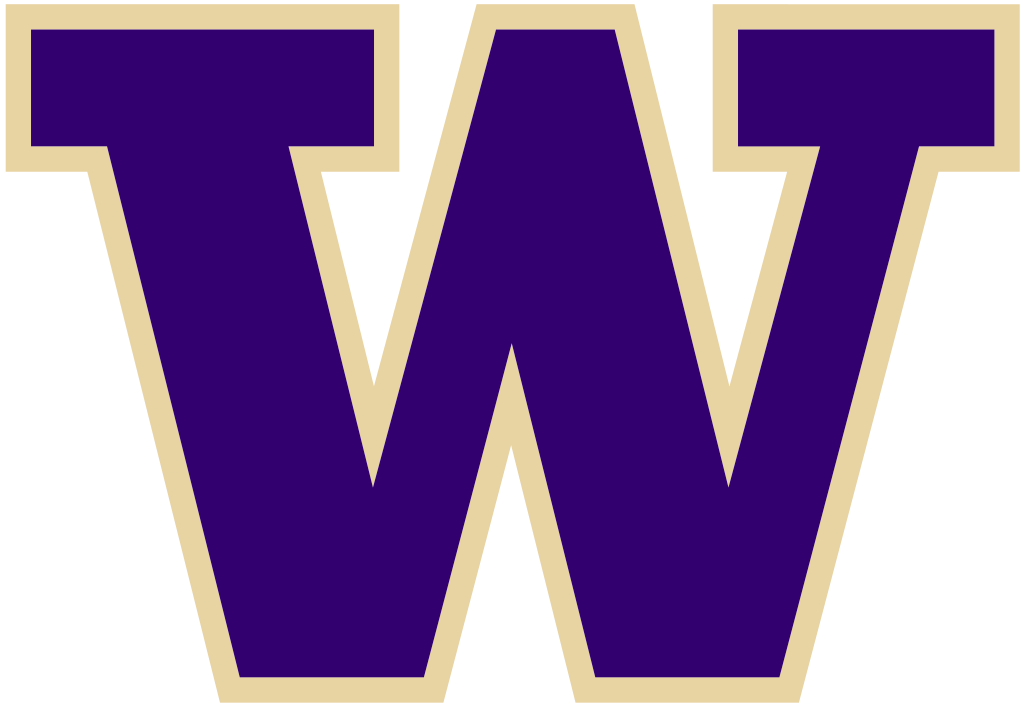 Signal Transmission and Homeostasis
A.
B.
S
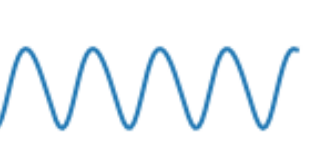 Maintaining an output constant in the face of varying demand
Faithfully transmitting a signal from process A to process B without loss of signal
Maintaining an output constant in the face of varying demand
Examples:

1. ATP production by Glycolysis
2. Amino Acid Biosynthesis
3. ERK signal in EGF pathway
Output
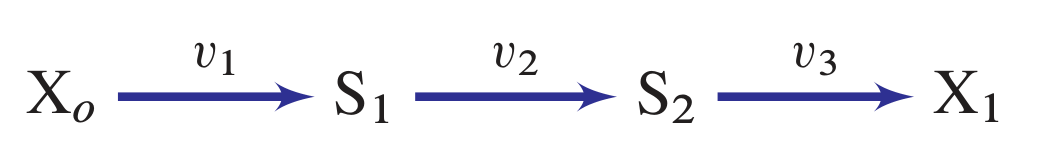 Production Unit
Varying Demand
Maintaining an output constant in the face of varying demand
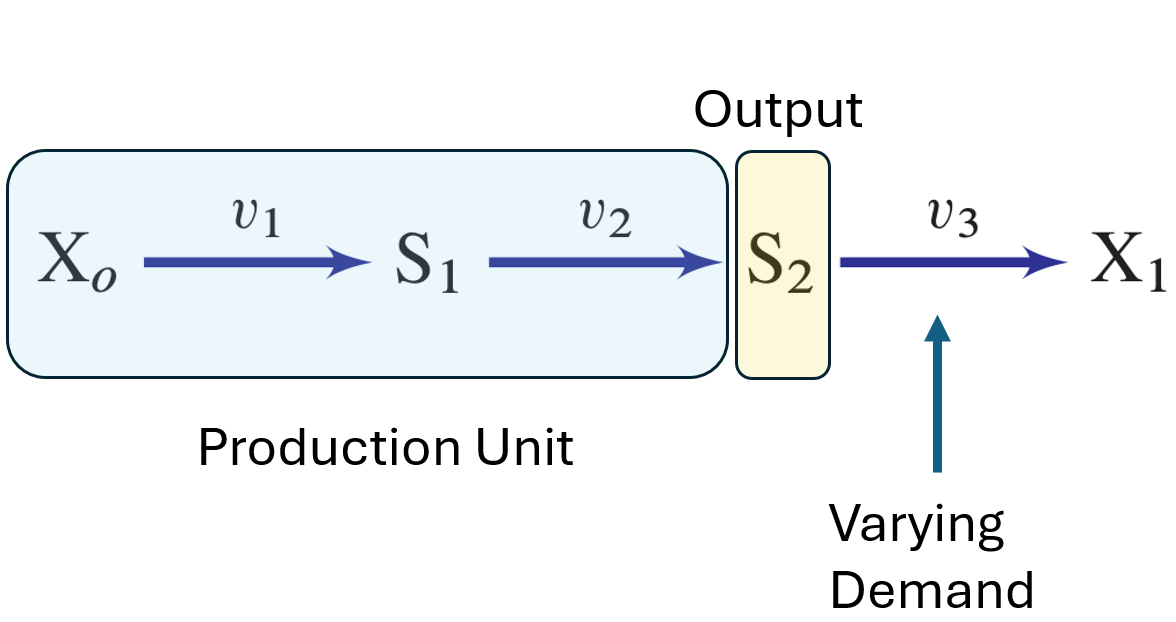 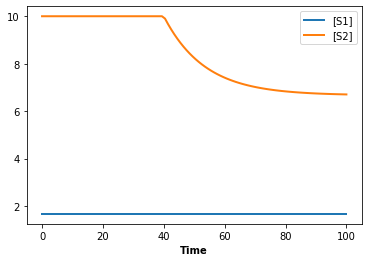 Increase demand
Const Xo 
 Xo -> S1; k1*Xo
 S1 -> S2; k2*S1
 S2 ->; demand*S2
      
 at time > 40: demand = 1.5*demand
      
 k1 = 0.1; k2 = 0.3
 demand = 0.05
 Xo = 5; S2 = 10; S1 = 1.6666666
How do we measure how sensitive the steady state level of S2 is to changes in demand?
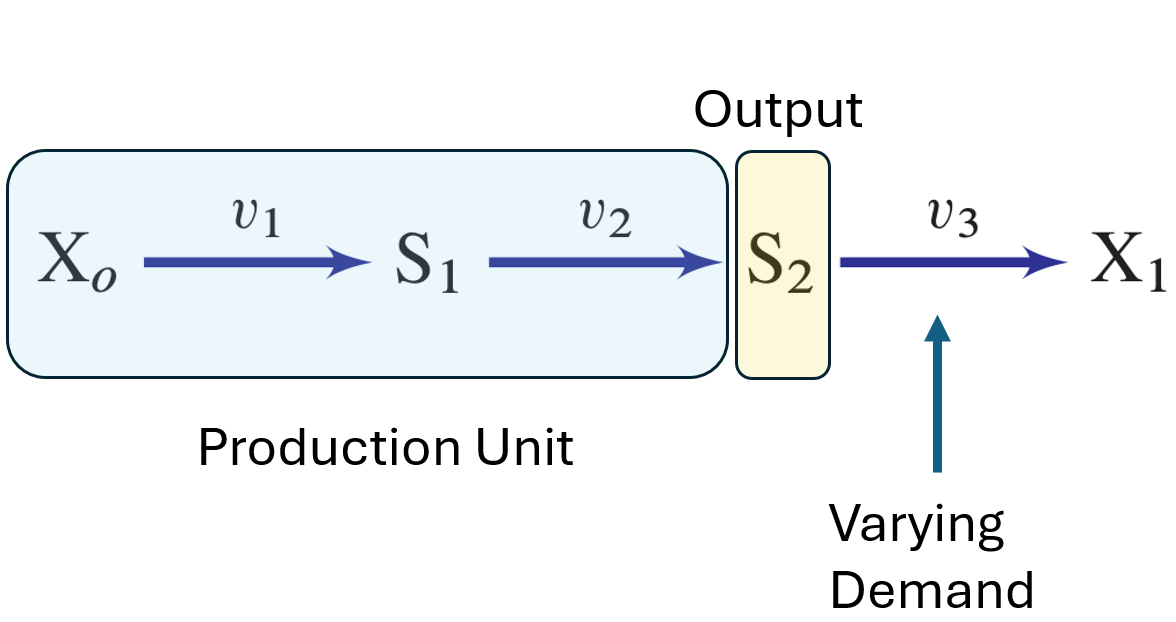 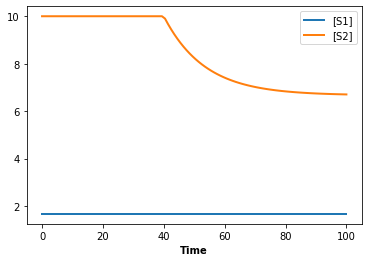 Increase demand
Small Example
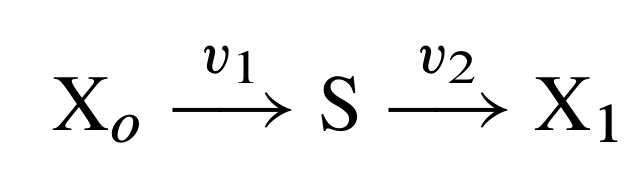 Two step pathway, Xo and X1 are fixed in order to have a state.
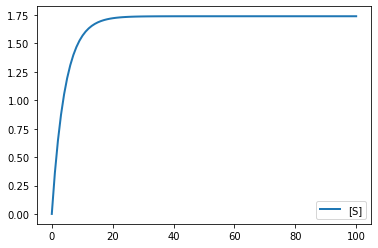 At steady state:
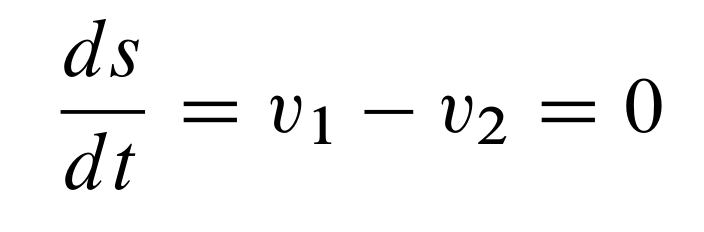 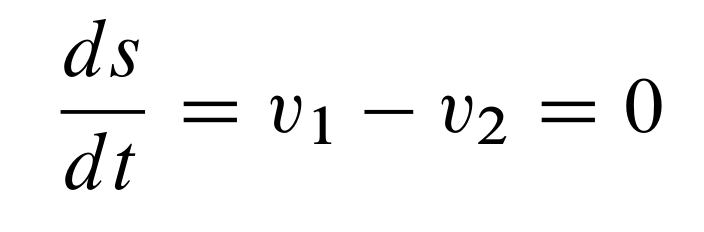 Small Example
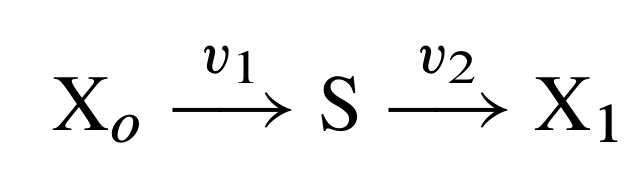 e1
e2
At steady state as a function of e1:
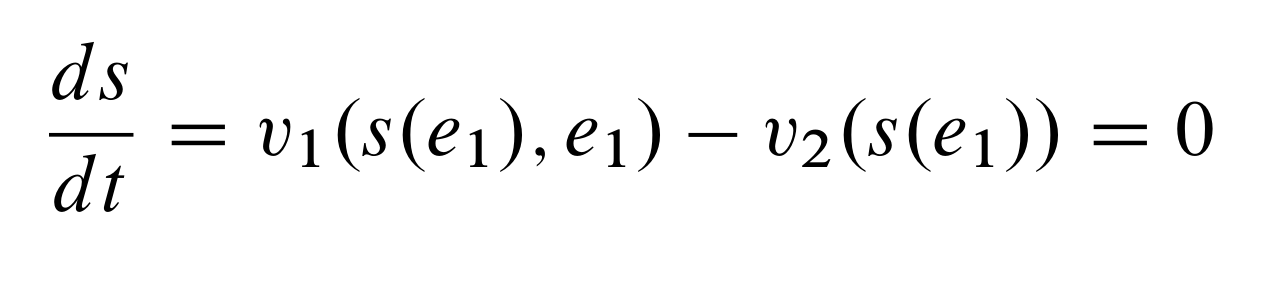 Small Example
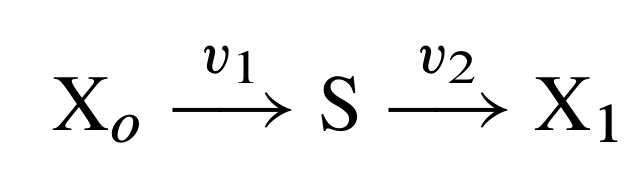 e1
e2
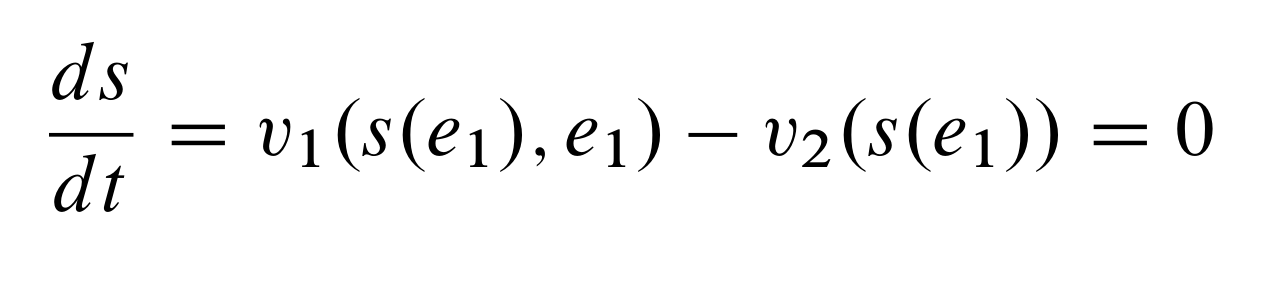 Differentiate with respect to e1:
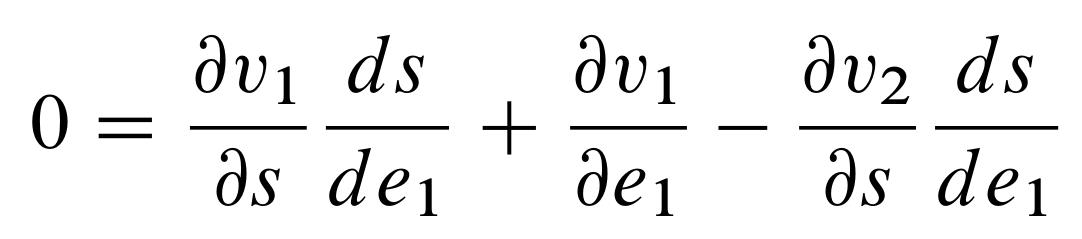 Small Example
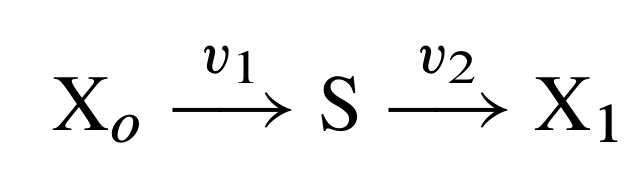 e1
e2
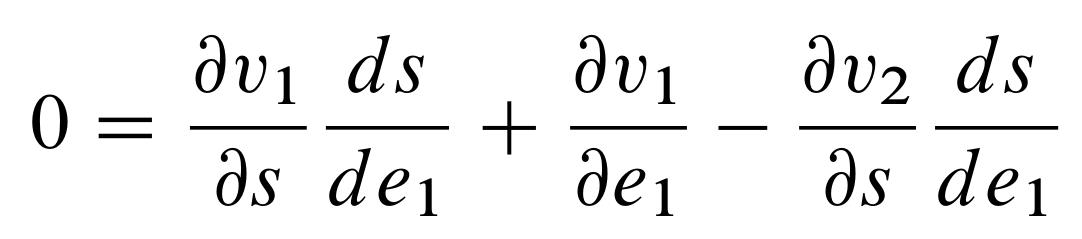 Scale each derivative to eliminate units:
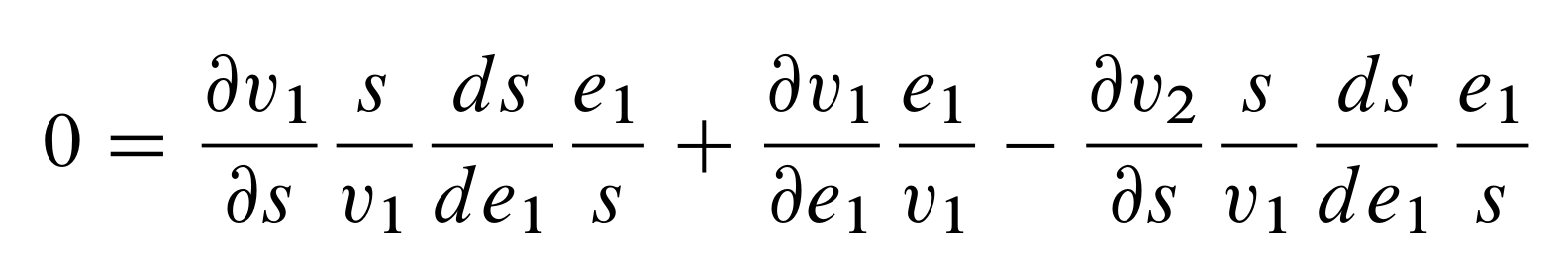 Small Example
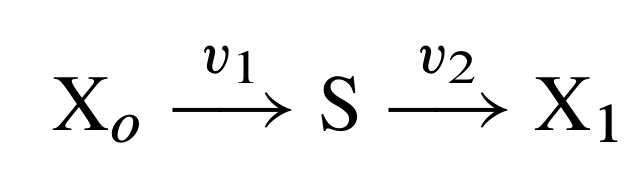 e1
e2
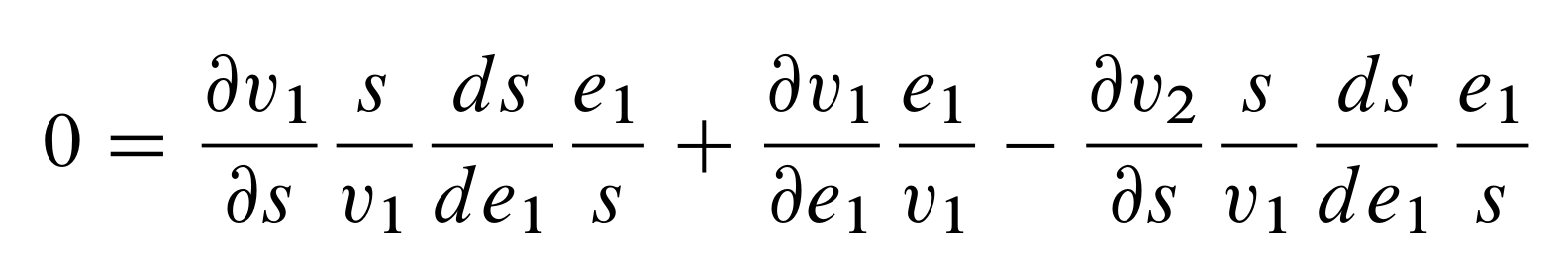 Local sensitivities (elasticities)
Global sensitivities (control coefficients)
Small Example
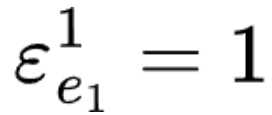 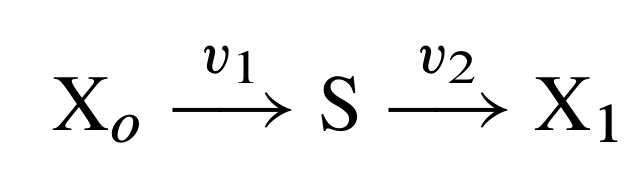 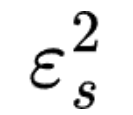 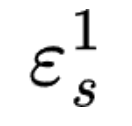 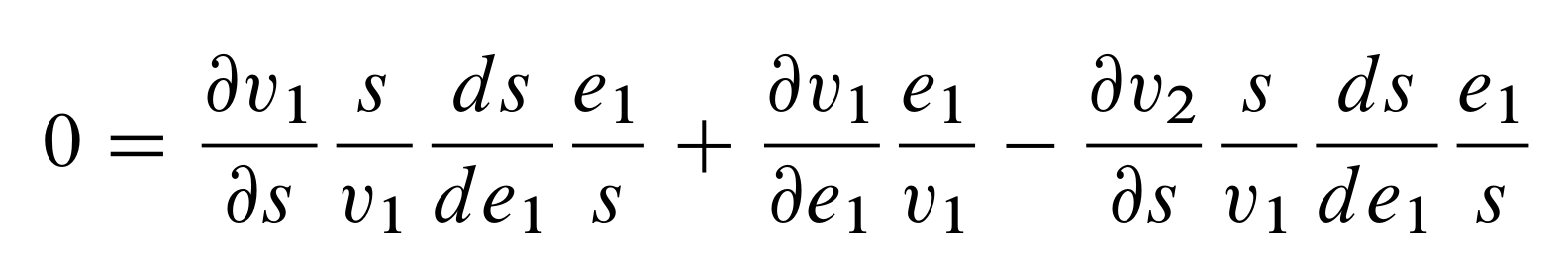 Local Sensitivities (elasticities):
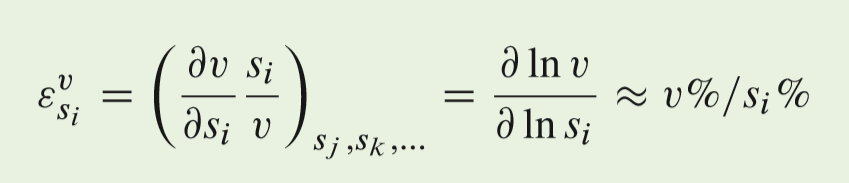 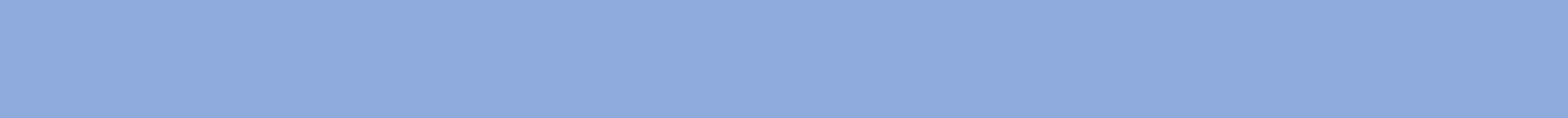 Elasticities: Local Properties
The slope of the enzyme rates laws at a given reactant 
concentration determines how much the reaction rate changes.
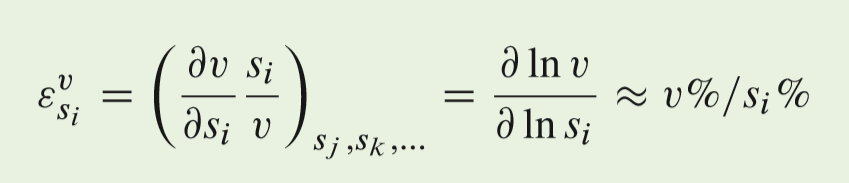 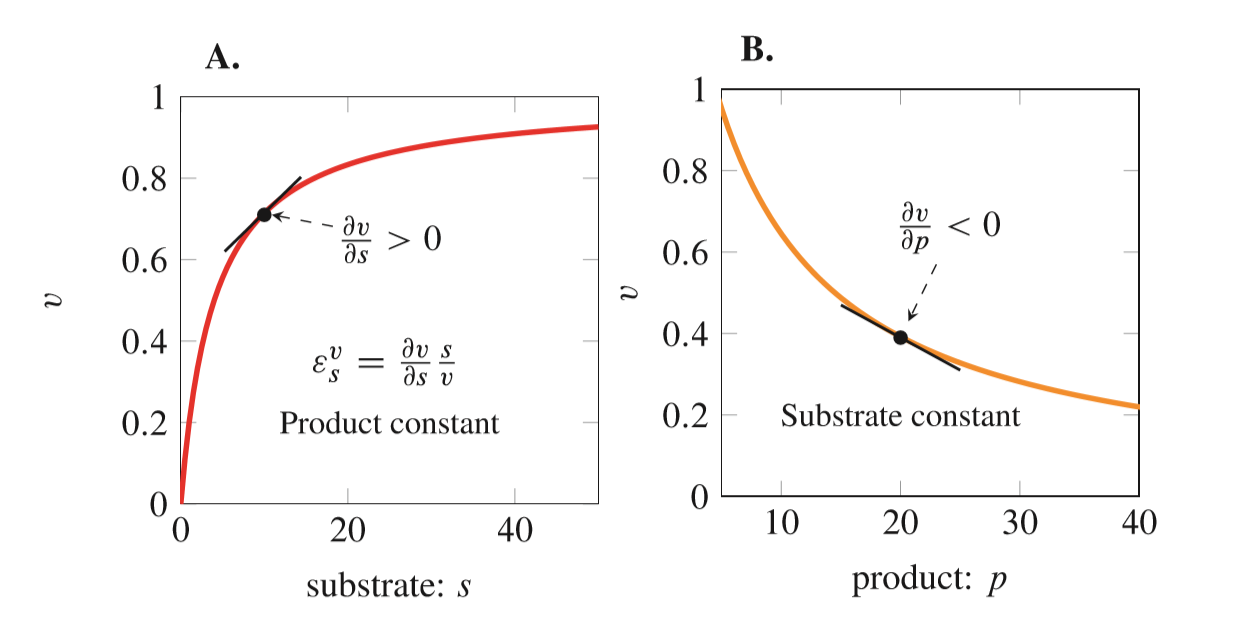 12
Small Example
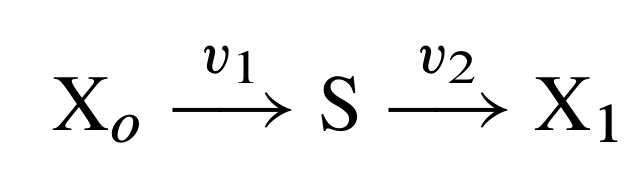 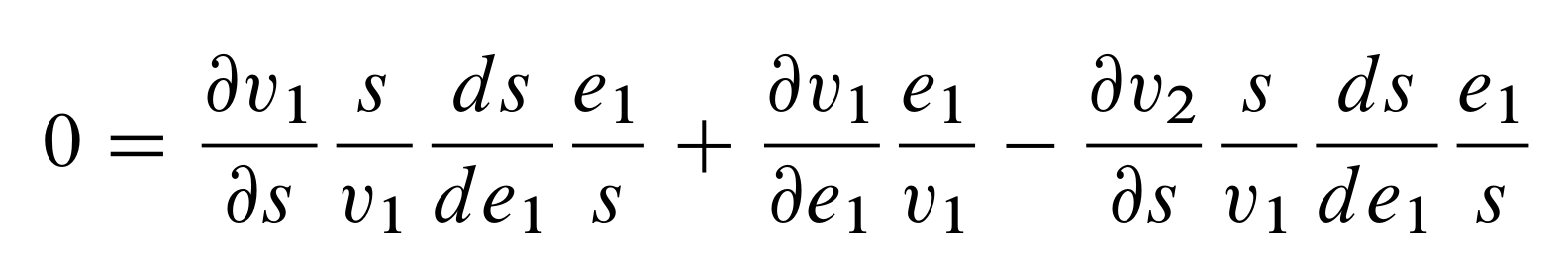 Global Sensitivities (Control Coefficients):
They measure how sensitive a given variable is to a parameter
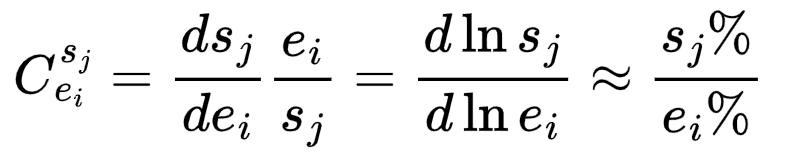 Small Example
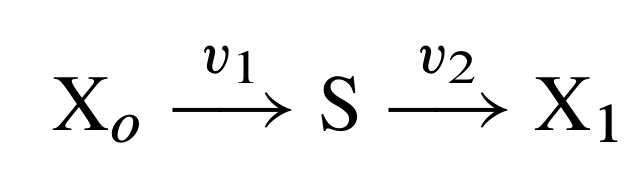 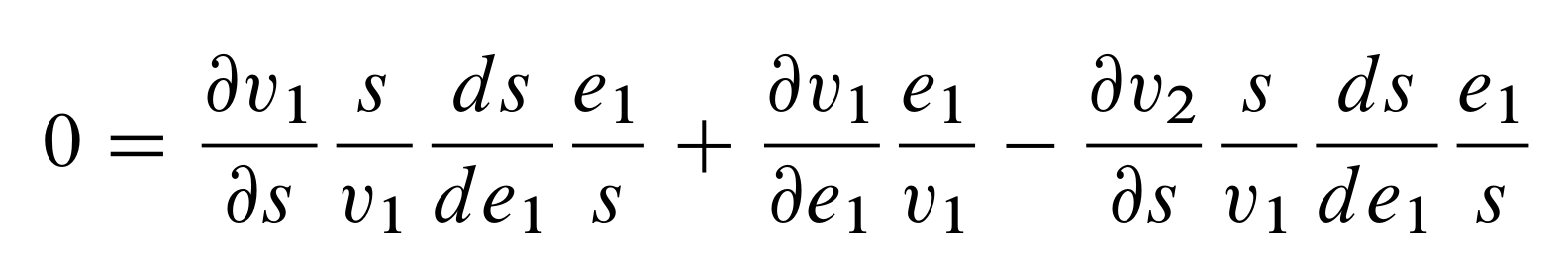 Global Sensitivities (elasticities):
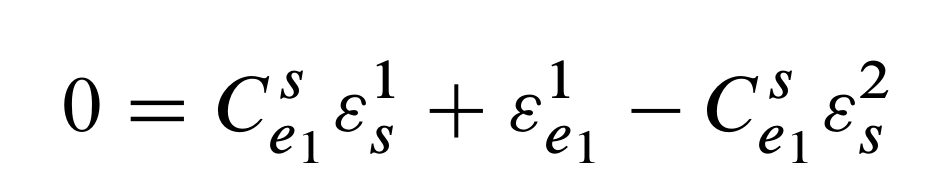 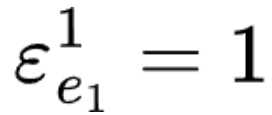 Small Example
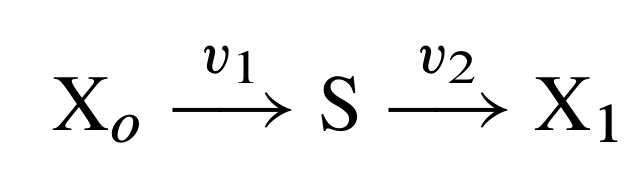 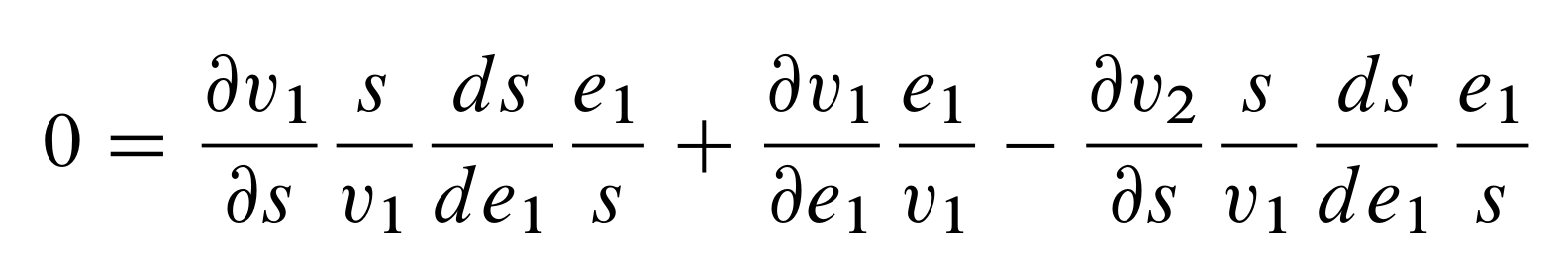 Global Sensitivities (elasticities):
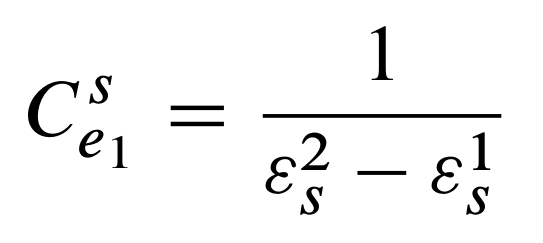 Small Example: We can also do fluxes
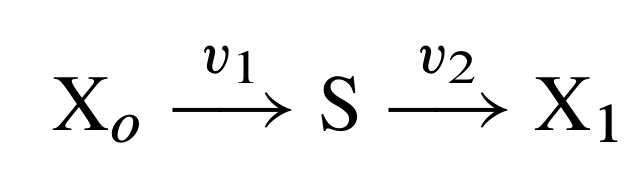 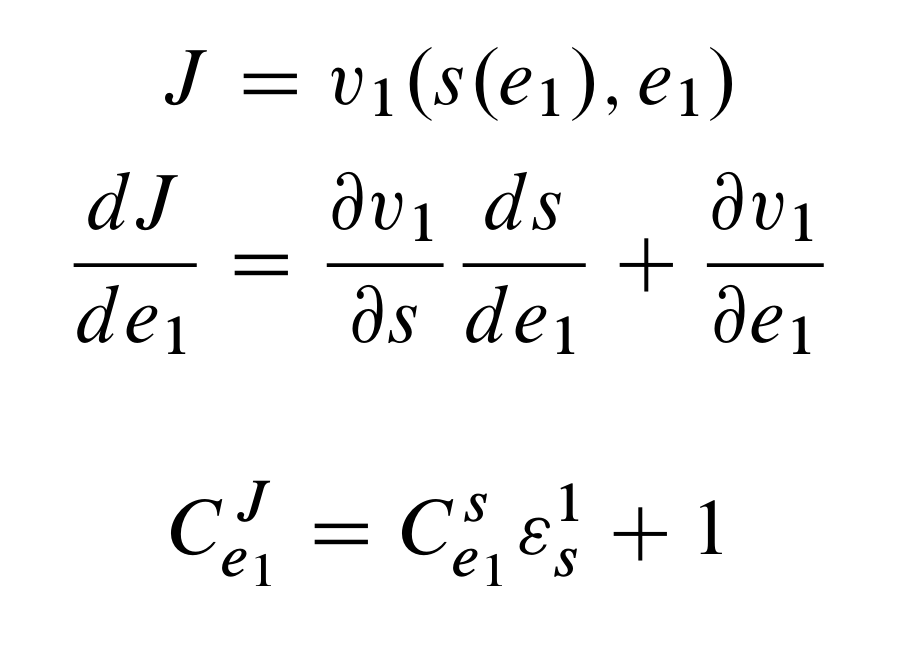 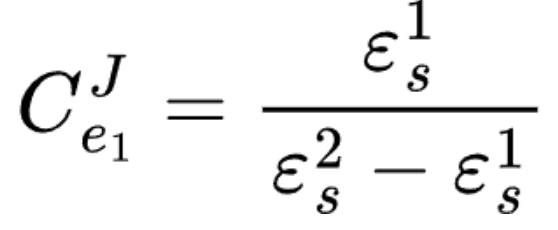 Elasticities: Examples
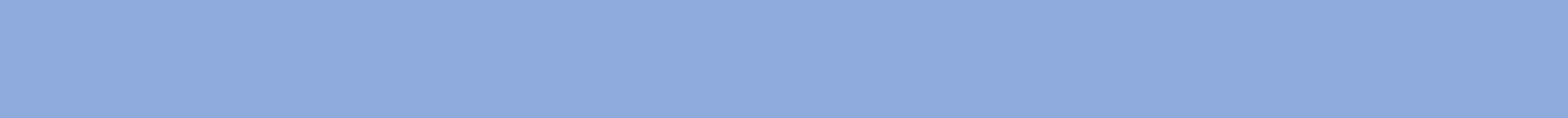 Mass-Action Kinetics (Reversible)
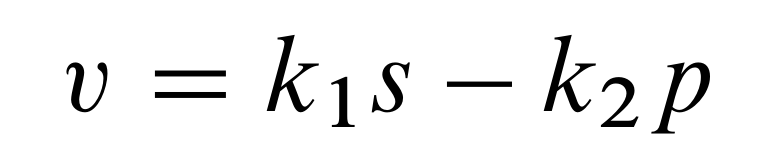 Mass-Action Kinetics (Irreversible)
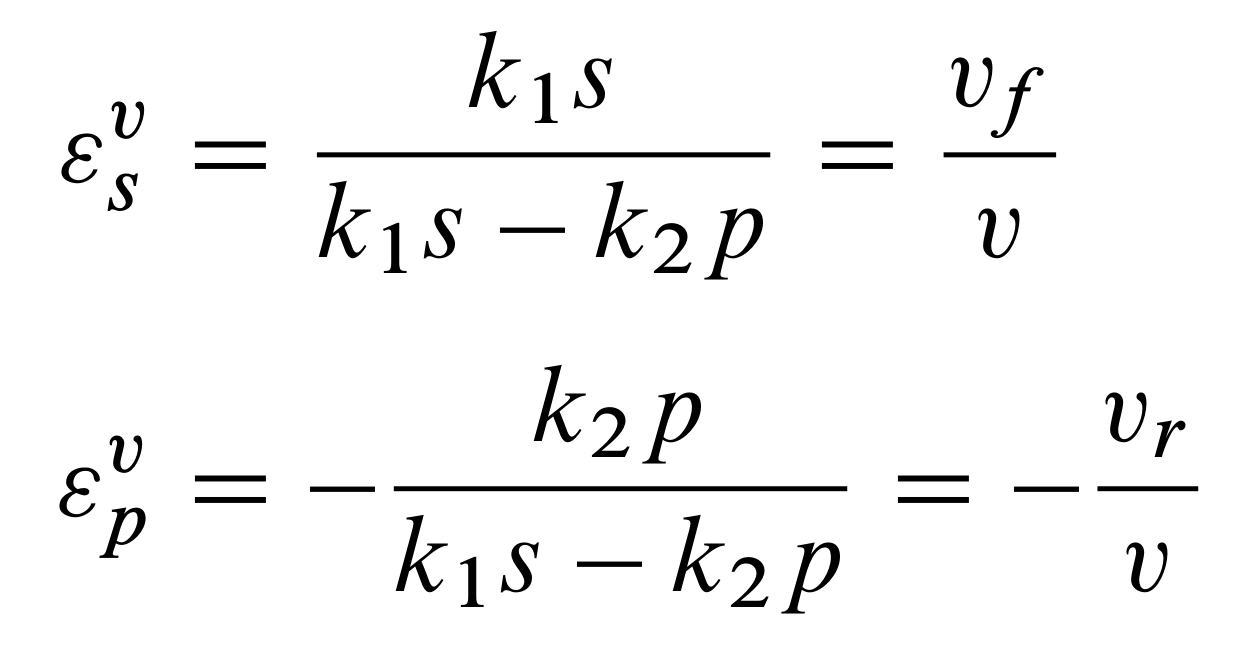 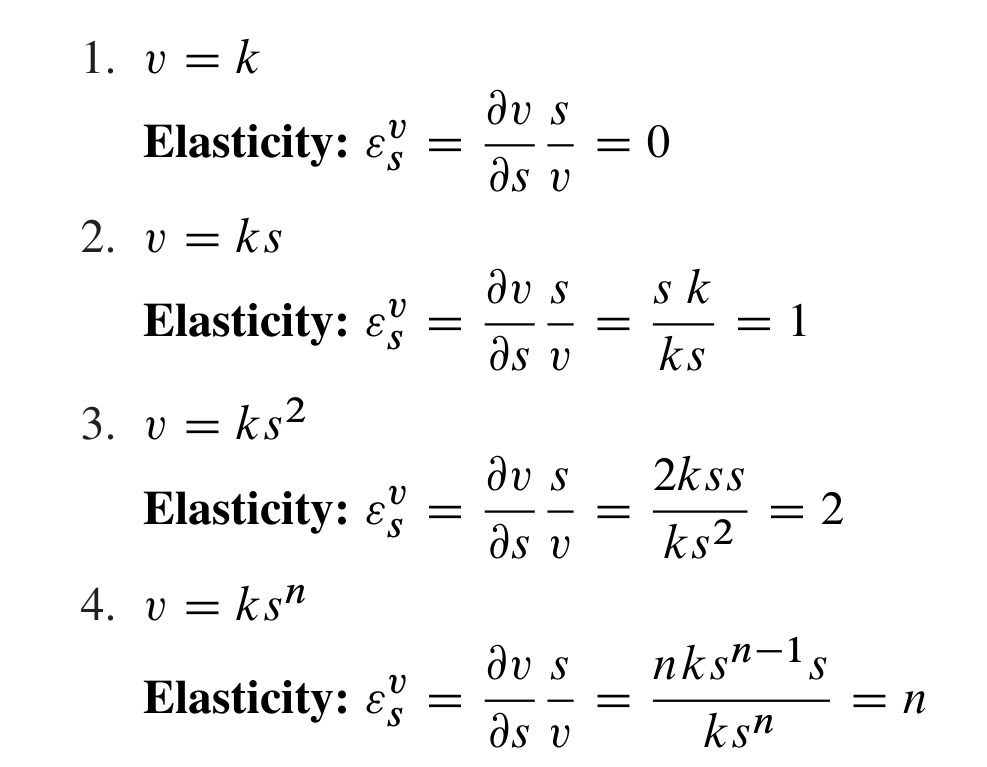 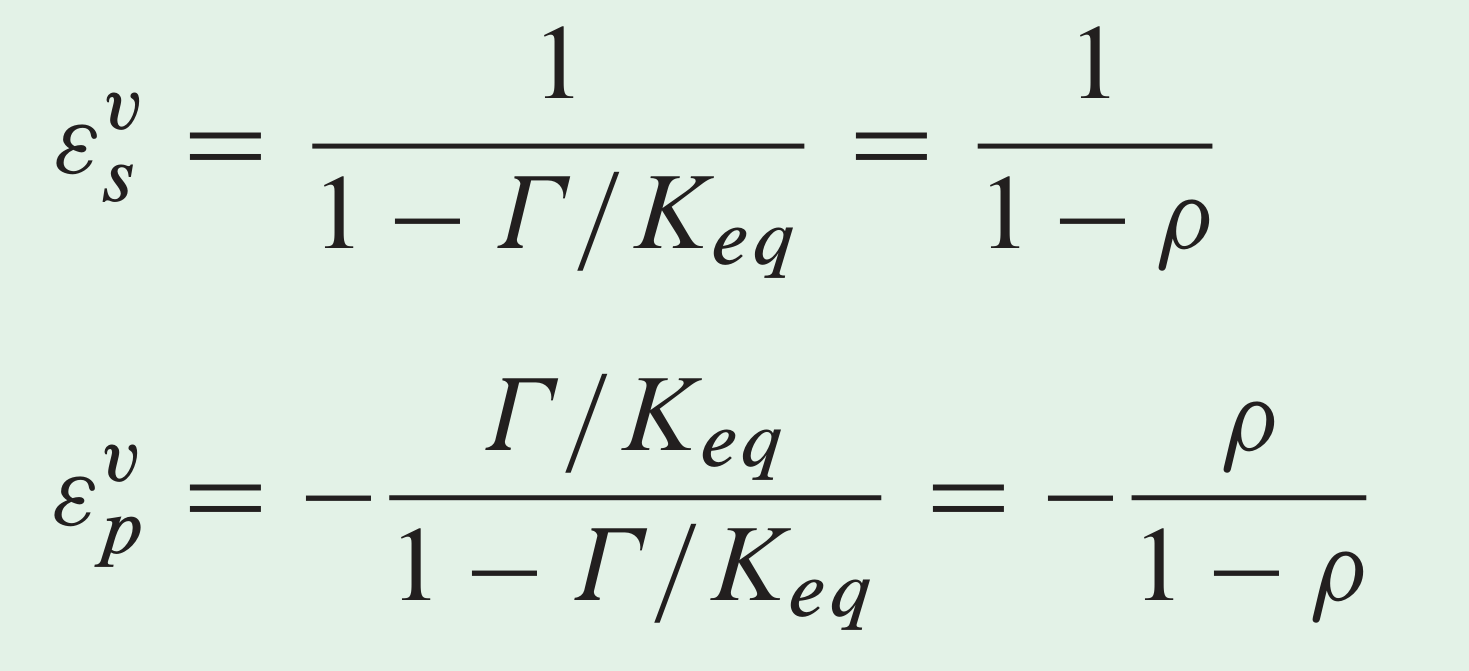 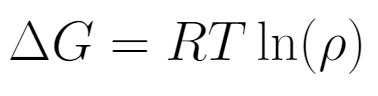 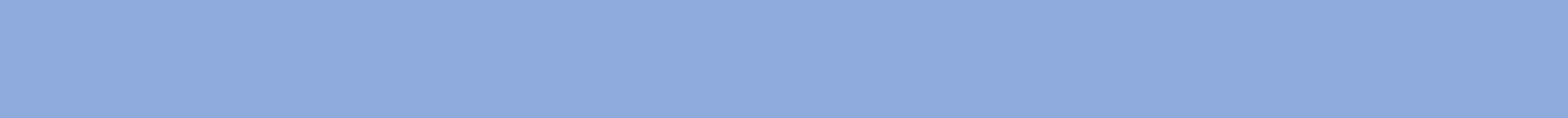 Relationship to the Disequilibrium Ratio
The same equations for a three-step pathway:
The free energy of a reaction is given by:
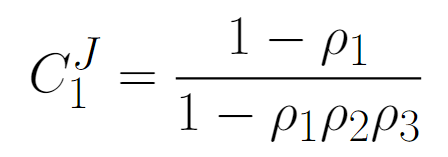 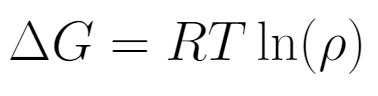 These equations tell us that the rate-limiting-ness of a given reaction is a function of all the individual free energies.  You cannot tell how important a given reaction is from its free energy alone.
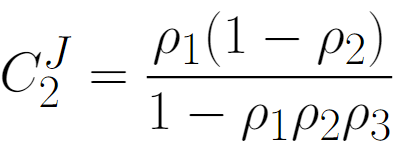 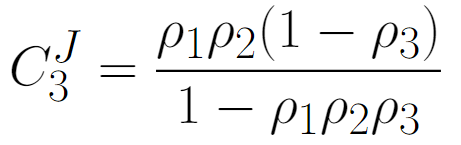 18
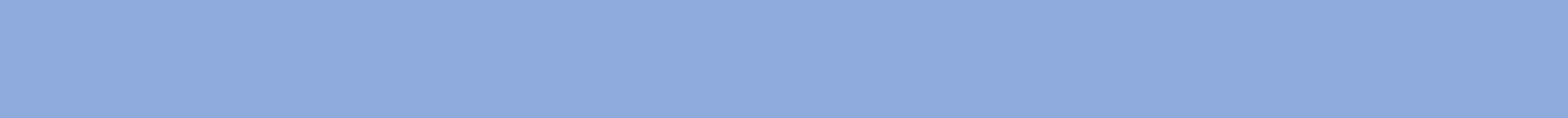 Generalized for any Biochemical  Network
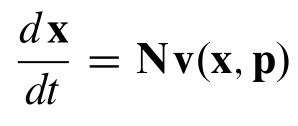 Rate Vector
Stoichiometry,
Network Topology
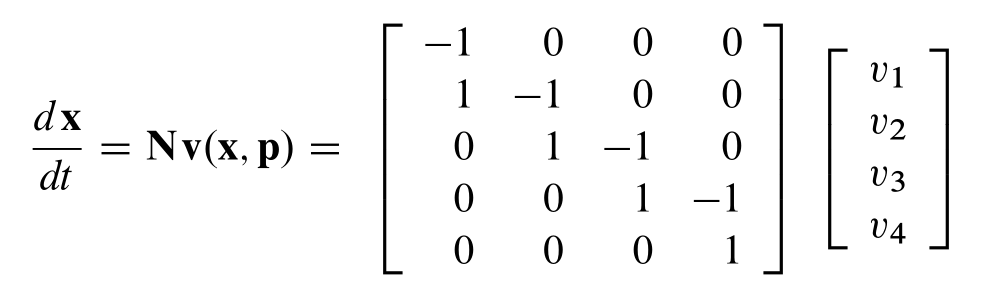 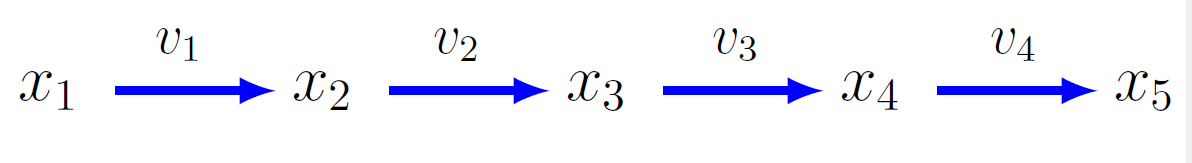 Gerenalized to Arbitrary Networks
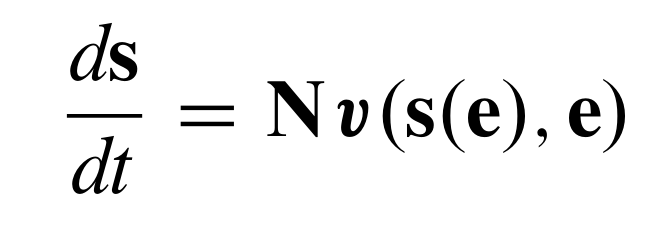 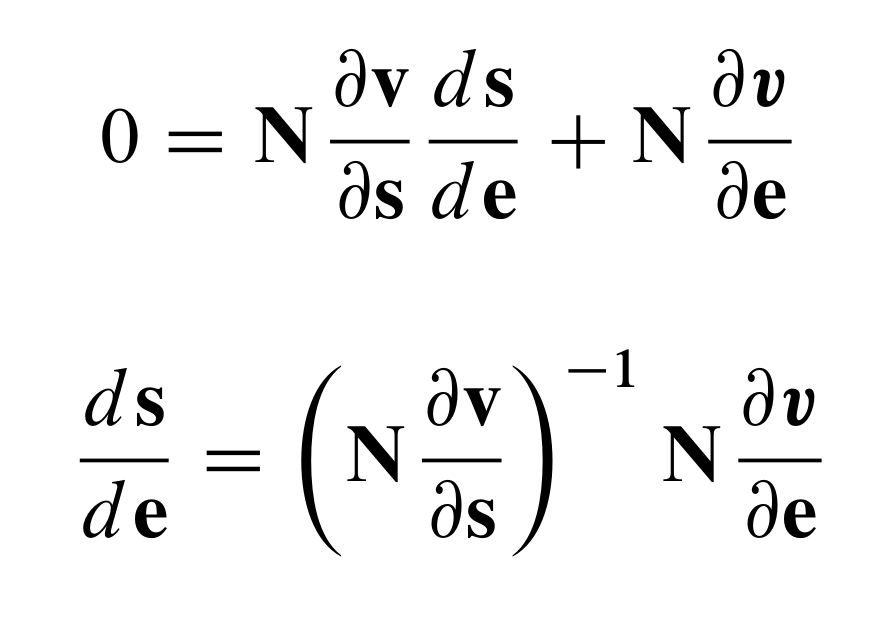 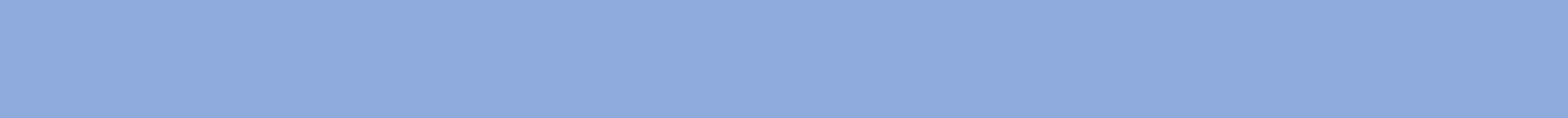 Effect of Negative Feedback
5000 simulations of a 4-step linear pathway. Randomizing
rate constants while keeping Keqs fixed.
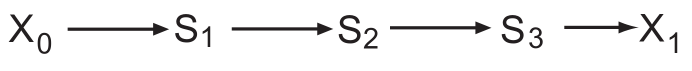 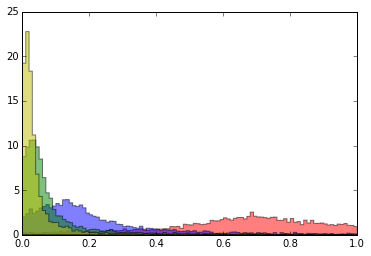 Step 4
Frequency
Step 3
Step 1
Step 2
21
Flux Control Coefficient
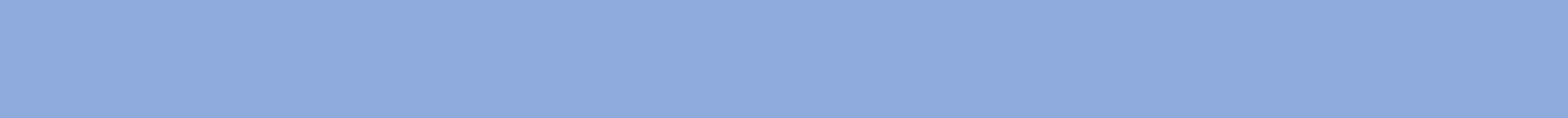 Effect of Negative Feedback
In the presence of negative feedback, a large proportion of the 
flux control moves downstream
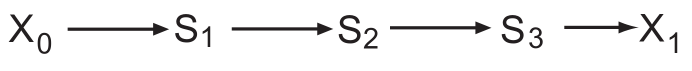 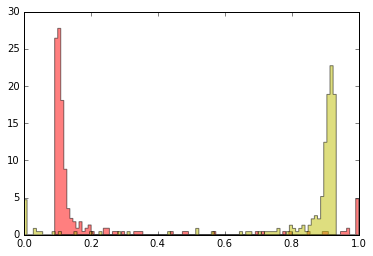 Step 1
Step 4
Kacser H, Burns JA. The control of flux. Symp Soc Exp Biol. 1973;27:65-104. PMID: 4148886.
Frequency
Sauro H.M, 2017. Control and regulation of pathways via negative feedback. Journal of the Royal Society Interface.
22
Flux Control Coefficient
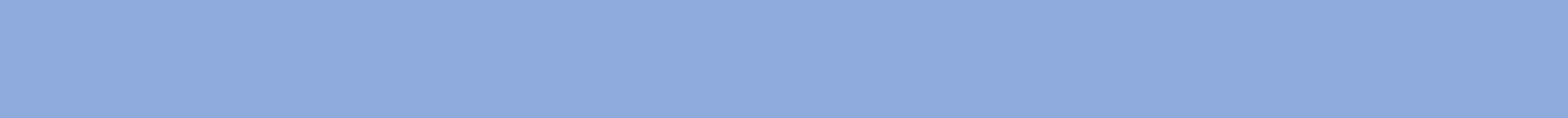 Effect of Negative Feedback
In the presence of negative feedback, a large proportion of the 
flux control moves downstream
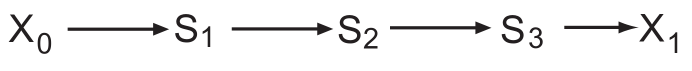 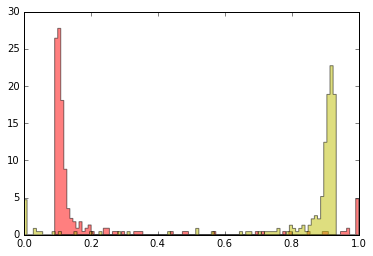 This is why regulated steps such as phosphofructokinase in glycolysis are not rate-limiting.

Experimental measurements have repeatedly shown this to be the case.
Control Coefficient
23
Sauro H.M, 2017. Control and regulation of pathways via negative feedback. Journal of the Royal Society Interface.
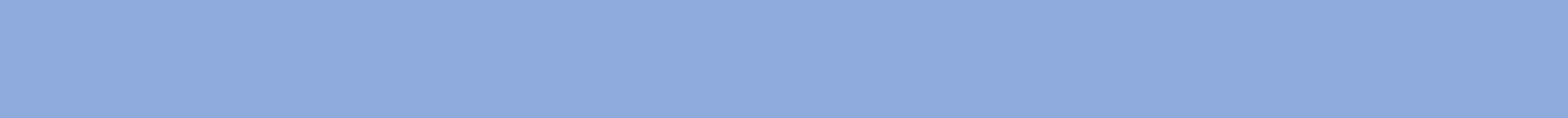 Effect of Negative Feedback
In the presence of negative feedback, a large proportion of the 
flux control moves downstream
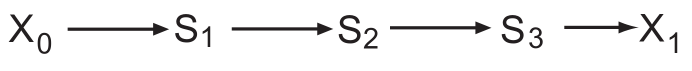 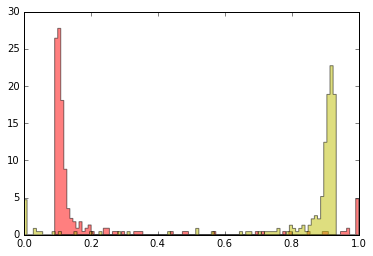 Why does this happen?

Because the feedback stabilized S3
Control Coefficient
24
Sauro H.M, 2017. Control and regulation of pathways via negative feedback. Journal of the Royal Society Interface.
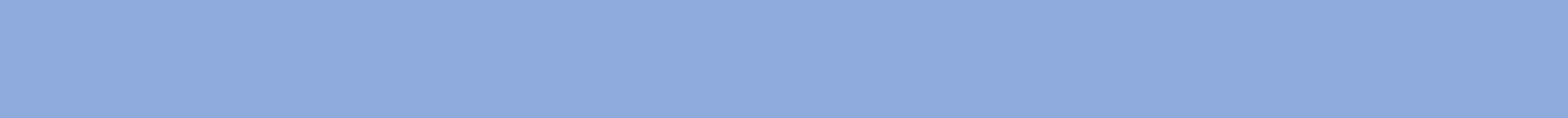 Stabilization of End Product
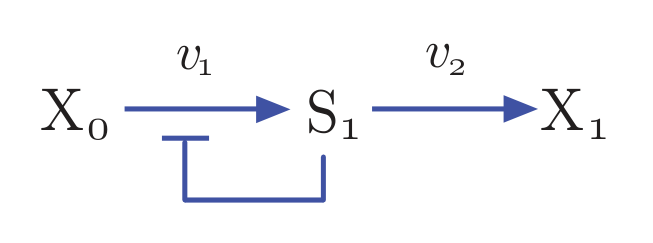 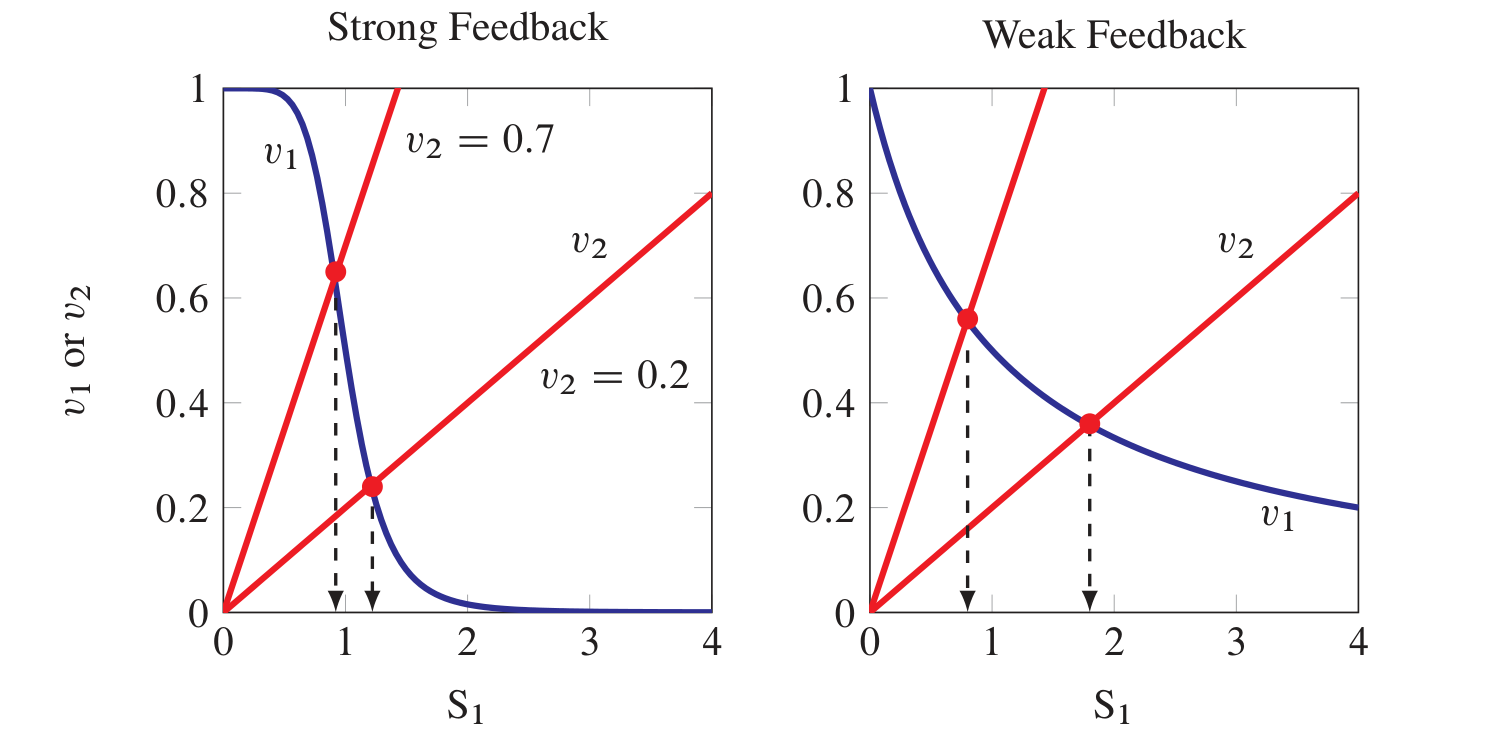 25
Sauro H.M, 2017. Control and regulation of pathways via negative feedback. Journal of the Royal Society Interface.
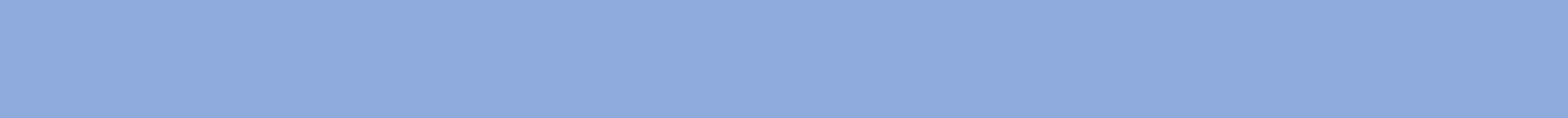 Stabilization of End Product
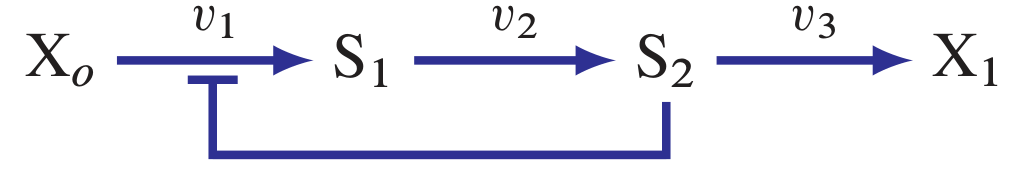 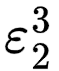 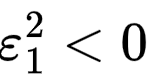 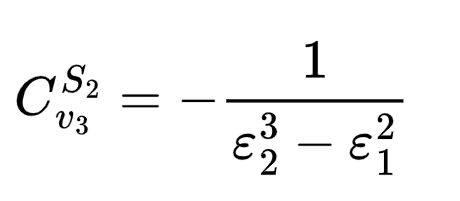 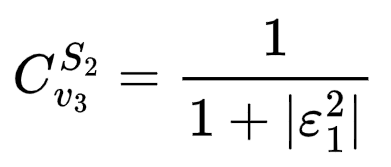 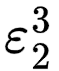 If v3 is a mass-action reaction then                 = 1
Typical value for the strength of the feedback ~ -4, therefore sensitivity = 0.2
26
Modularity based on Feedback
Negative feedback insulates the supply block for changes in the demand block
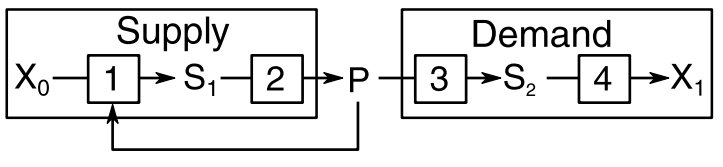 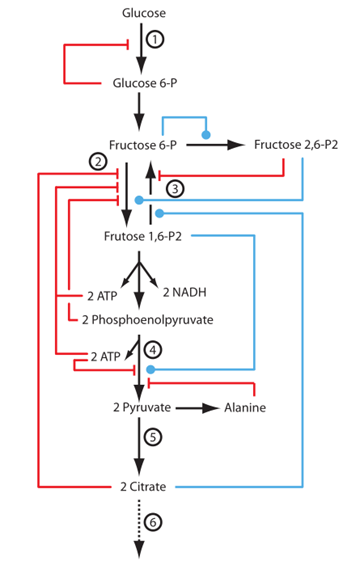 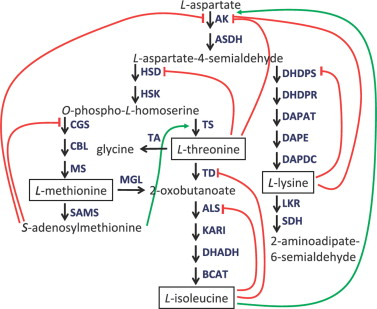 Real example is amino
acid biosynthesis
but also Glycolysis
and Last part of EGF pathway
Sauro H.M, 2017. Control and regulation of pathways via negative feedback. Journal of the Royal Society Interface.
Christensen, Carl & Hofmeyr, Jan-Hendrik & Rohwer, Johann. (2015). Tracing regulatory routes in metabolism using generalised supply-demand analysis. BMC Systems Biology. 9. 10.1186/s12918-015-0236-1.
Faithfully transmitting a signal from process A to process B without loss of signal
A.
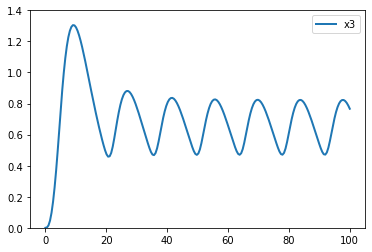 S
Low demand
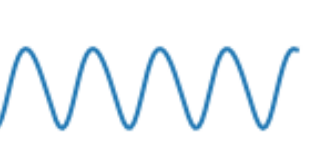 Demand
// Reactions:
J0: $X0 => S1; VM1*(X0 - S1/Keq1)/(1 + X0 + S1 + S4^h)
J1: S1 => S2; (10*S1 - 2*S2)/(1 + S1 + S2)
J2: S2 => S3; (10*S2 - 2*S3)/(1 + S2 + S3)
J3: S3 => S4; (10*S3 - 2*S4)/(1 + S3 + S4)
J4: S4 => $X1; V4*S4/(KS4 + S4)

// Species initializations:
S1 = 0;  S2 = 0; S3 = 0; S4 = 0; X0 = 10; X1 = 0

// Variable initializations:
VM1 = 10; Keq1 = 10; V4 = 2.5; KS4 = 0.5; 

h = 10;
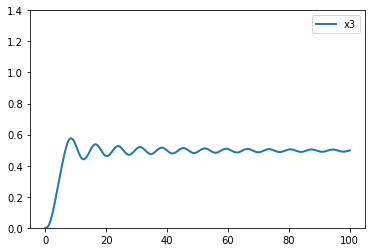 5x  demand
Faithfully transmitting a signal from process A to process B without loss of signal
Insulator
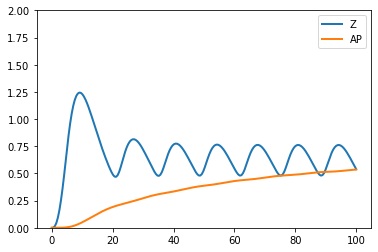 Phosphorylation Cycle
A.
Slow Cycle
A
S
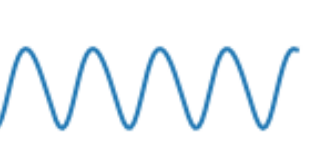 AP
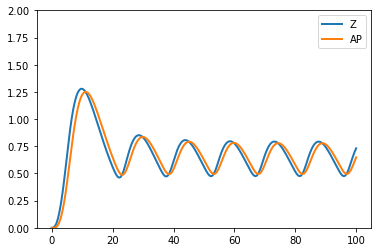 Fast Cycle
Shah R, Del Vecchio D. Signaling architectures that transmit unidirectional information despite retroactivity. Biophysical journal. 2017 Aug 8;113(3):728-42.
Faithfully transmitting a signal from process A to process B without loss of signal
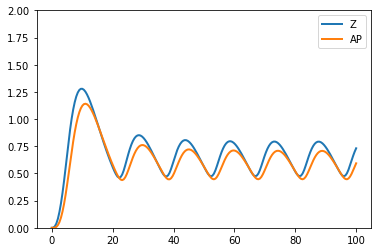 Insulator
Phosphorylation Cycle
A.
Low demand
A
S
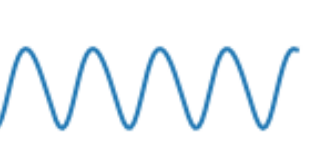 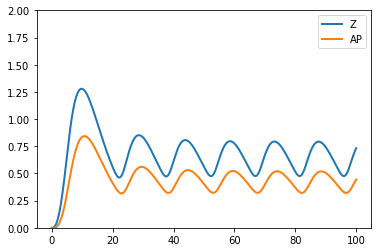 AP
5x demand
Demand
Shah R, Del Vecchio D. Signaling architectures that transmit unidirectional information despite retroactivity. Biophysical journal. 2017 Aug 8;113(3):728-42.
Gene Circuits: Fan-out
Without Feedback
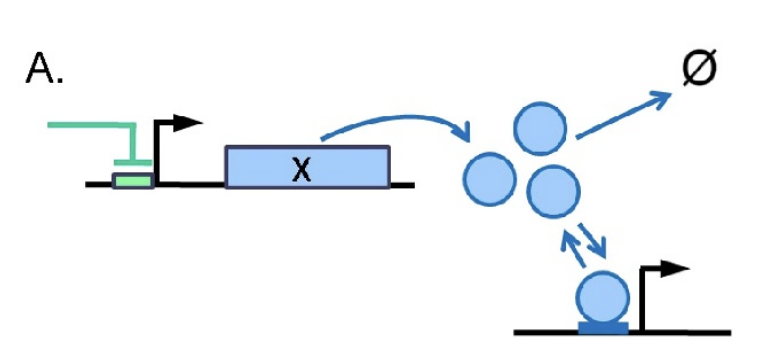 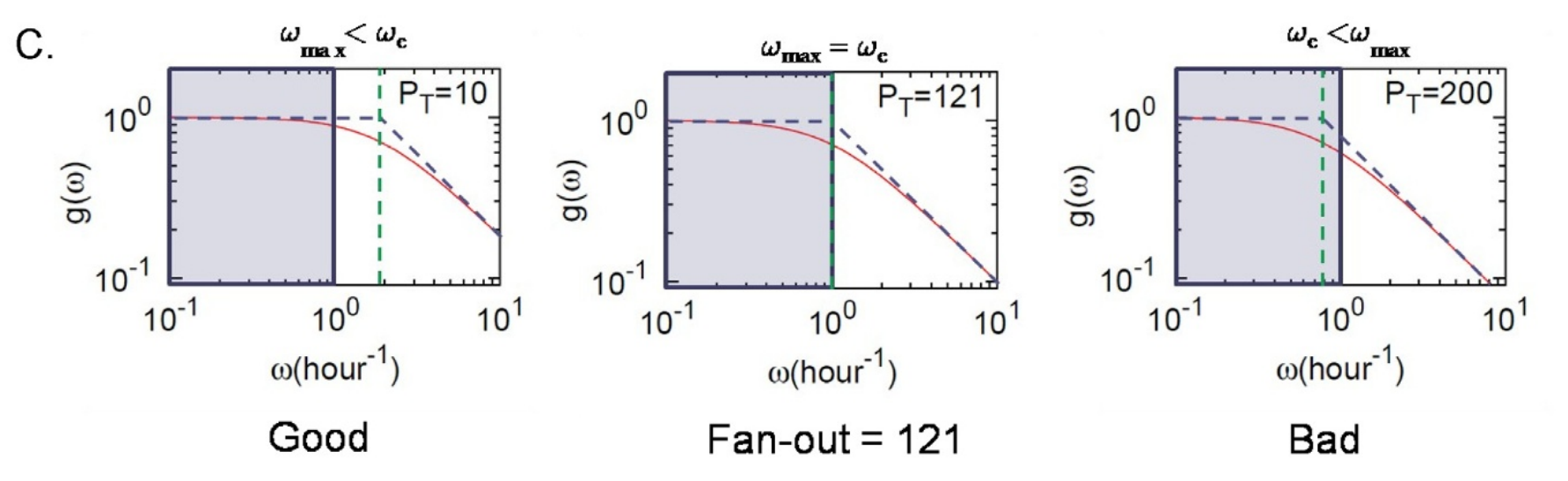 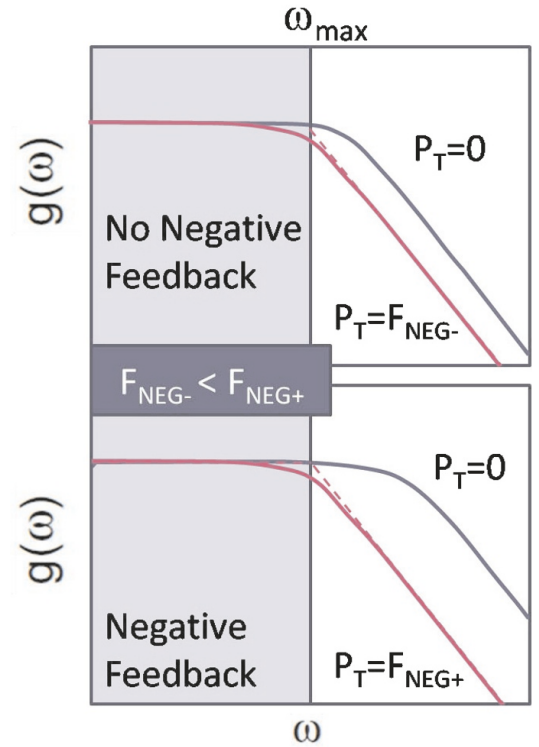 It's possible to define the fan-out, which is the number of downstream elements that can be controlled without significant loss of signal.

Defined in terms of the bandwidth (green line) of the system. The bandwidth, and hence the fan-out, can be increased via negative feedback.
Kim, K.H., Sauro, H.M. Fan-out in gene regulatory networks. J Biol Eng 4, 16 (2010). https://doi.org/10.1186/1754-1611-4-16
Constraints on scaled coefficients:
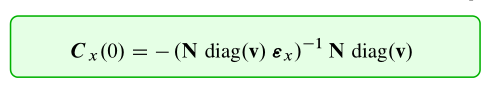 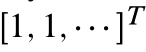 =
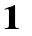 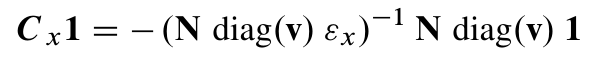 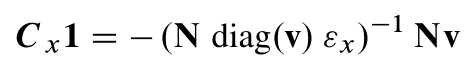 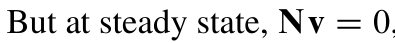 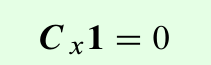 Constraints on CJ:
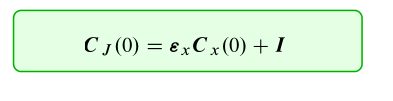 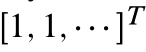 =
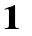 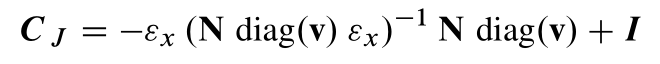 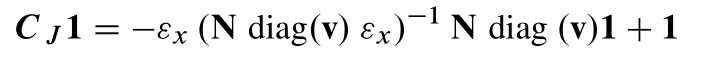 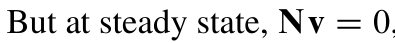 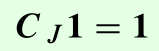 Constraints:
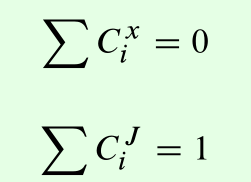